и Медицинской профилактики
Пермский край
Формирование навыков здорового образа жизни(для детей и подростков)
ГБУЗ ПК «Центр общественного здоровья 
и медицинской профилактики»
Здоровье – самое большое и главное желание человека
2
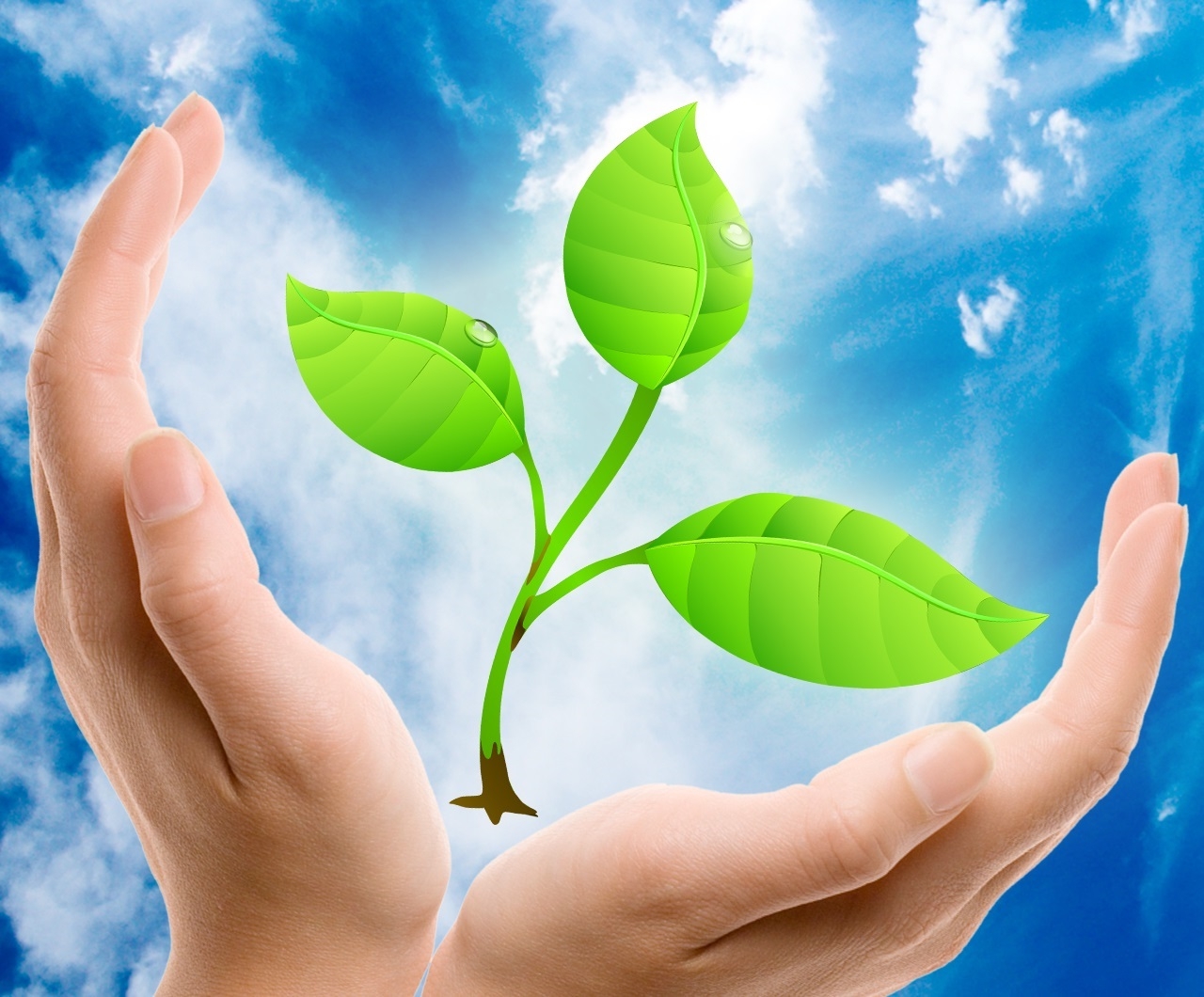 Что такое здоровье?
3
Отношение населения к своему здоровью
4
То, что за здоровьем нужно следить, сознают

 Тщательно следят за своим здоровьем
[Speaker Notes: Здоровье отдельного человека и общества в целом зависит на 50% от образа жизни, на 20% от генетики, на 20% от экологии и всего на 10% от системы здравоохранения. На что же мы можем воздействовать чтобы сохранить и укрепить здоровье? На экологию?: можно сменить регион проживания, что подходит не для всех; Медицина?: наша система здравоохранения итак постоянно развивается и совершенствуется, но от нее здоровье зависит лишь на 10%; Генетика?: самый простой способ все «списывать» на генетику.., говоря о том, что все родственники в роду имели избыточный вес и умерли от инфаркта, но можно оптимизировать рацион питания и заниматься спортом и «разорвать эту цепочку»; Остается образ жизни! От него наше здоровье зависит наполовину, вот в этом направлении мы и должны сосредоточить свои усилия по сохранению и укреплению своего здоровья.]
Основные факторы риска (исследование по распространенности)
Из чего складывается здоровый образ жизни?
6
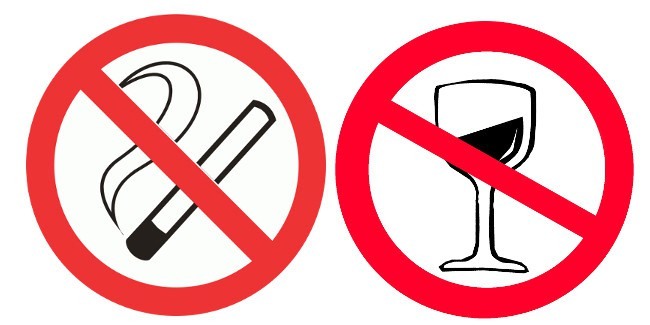 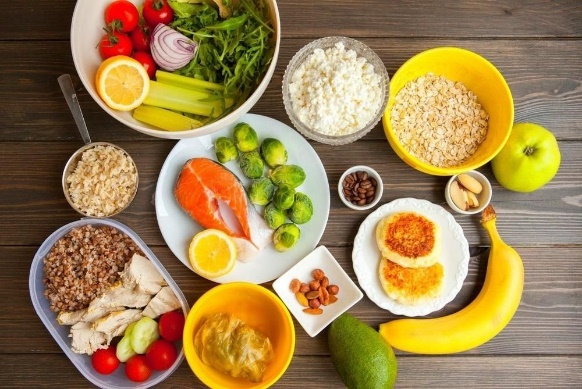 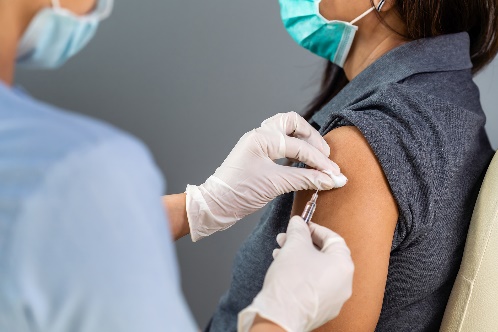 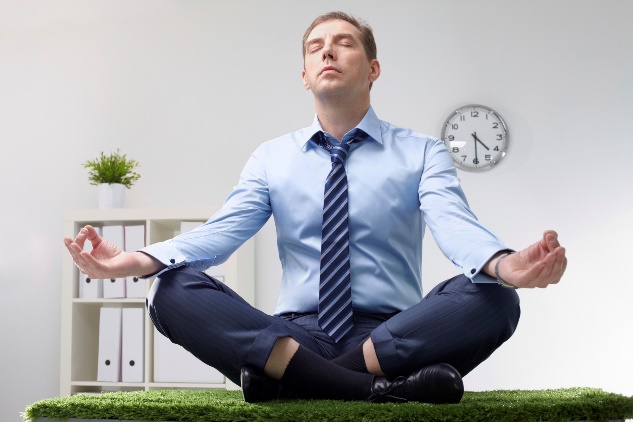 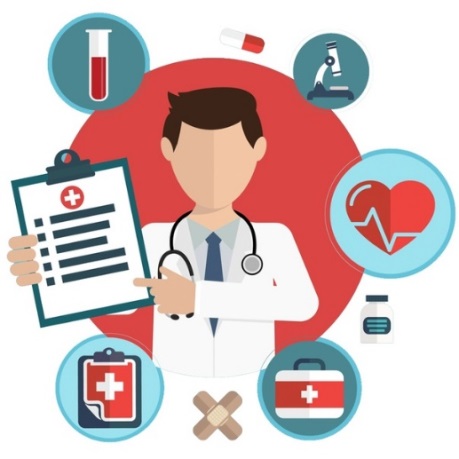 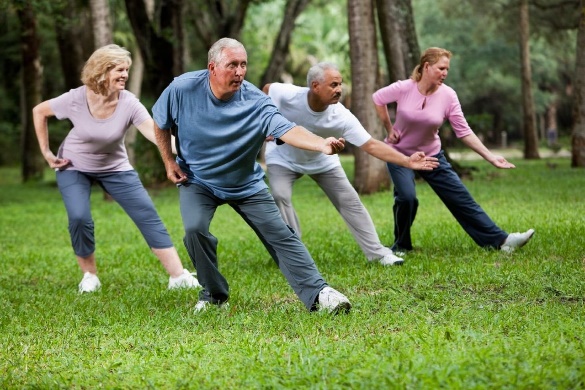 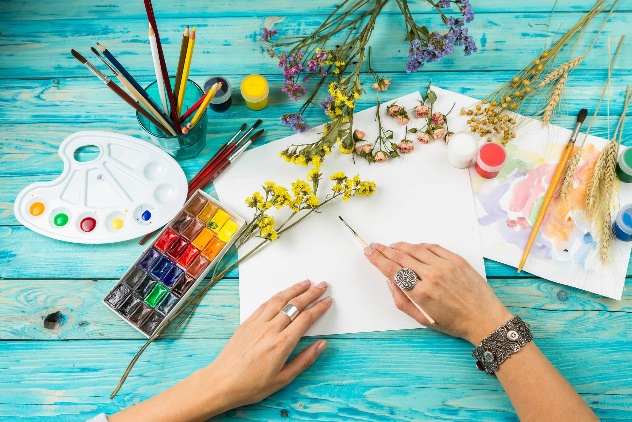 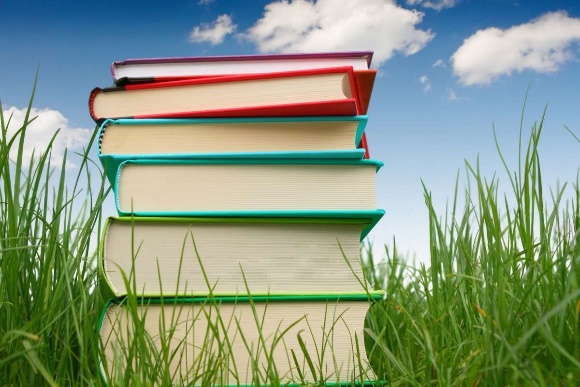 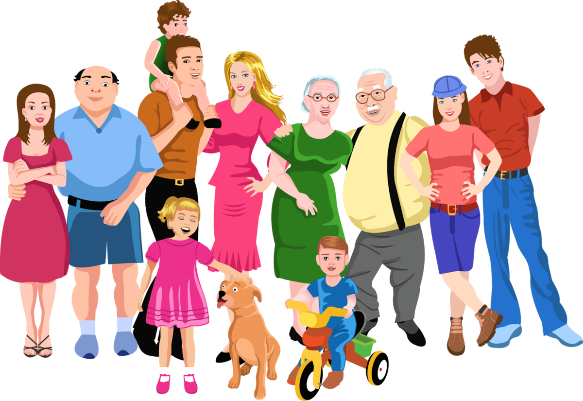 [Speaker Notes: Здоровый образ жизни складывается из многих составляющих. Это и правильное питание. Достаточная физическая активность. Отказ от вредных привычек. Повышение стрессоустойчивости. Повышение грамотности, в том числе медицинской, но важно черпать информацию из проверенных, достоверных источников. Приобретение и развитие хобби, как альтернативы нездоровому поведению. Создание здоровой и крепкой семьи, ответственное репродуктивное поведение. Приверженность профилактическим мероприятиям (это диспансеризация и вакцинация). Все эти компоненты являются атрибутами здорового образа жизни.]
Критерии человека, ведущего ЗОЖ
*Росстат, 2021 г.
[Speaker Notes: Существуют критерии человека, ведущего здоровый образ жизни по ВОЗ.
Допускается несоблюдение одного из критериев, кроме курения.]
Правильное питание
8
[Speaker Notes: Что же такое правильное питание. Это отнюдь не диета, не какие-либо ограничения. Есть принципы здорового питания, которые подразумевают энергетическое равновесие. Разнообразие по включению в рацион белков, жиров, углеводов, минералов, чистой питьевой воды. Правильная кулинарная обработка, когда предпочтение отдается приготовлению пищи на пару, запеканию, варке, ограничению жареного. Соблюдение режима: питаться нужно в одно и то же время, с интервалами 3-4 часа, 4-5 раз в день, за 3-4 часа до сна и не менее 30 минут.]
Здоровое питание (современный взгляд)
Физическая активность
10
Физическая активность – любое движение тела, производимое скелетными мышцами, которое приводит к расходу энергии сверх уровня состояния покоя
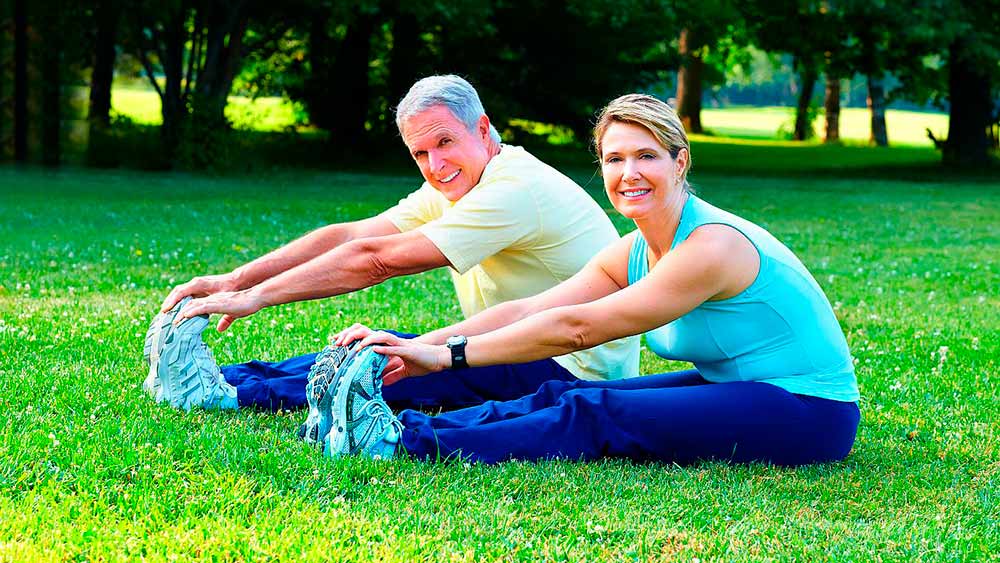 [Speaker Notes: Не нужно быть спортсменом чтобы получать пользу от физической активности. Речь идет о том, что движение в жизни каждого человека должно присутствовать. Для кого-то это тренировки в спортзале, для кого-то пешая ходьба. Интенсивность также индивидуальна. Кто-то пройдет 10000 шагов и устанет, кто-то эти 10000 шагов и заметит. Физическая активность – это любое движение тела, производимое скелетными мышцами, которое приводит к расходу энергии сверх уровня состояния покоя.]
Отказ от вредных привычек
11
Курение и регулярное употребление алкоголя снижают активность клеток иммунной системы
Никотин и алкоголь  нарушают всасывание витаминов из пищи
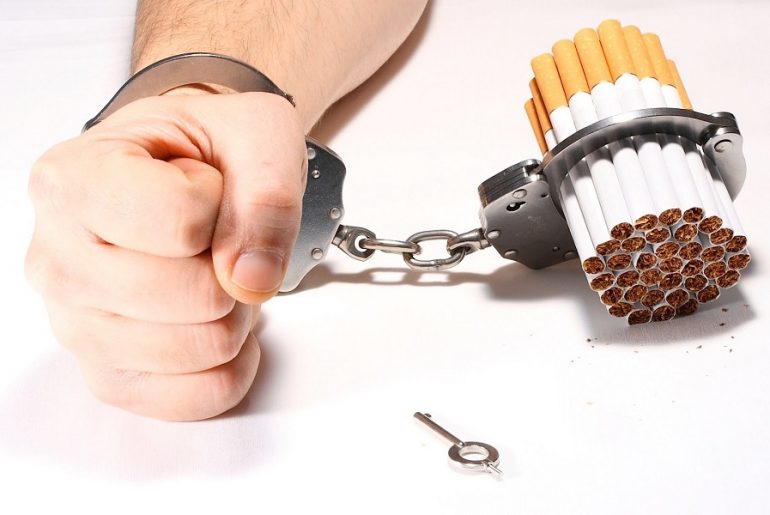 [Speaker Notes: От вредных привычек необходимо отказываться в любом возрасте. Лучше всего их не приобретать. Все вы, ребята, хотите быть успешными, строите планы. Хотите хорошо выглядеть, построить карьеру. Все это могут разрушить вредные привычки. Многие крупные компании предпочитают принимать на работу некурящих сотрудников, в современном мире курильшиком быть не модно и неудобно. Что касается алкоголя, эта зависимость формируется очень быстро, влияет на все жизненные процессы и уж точно такого человека в серьез не будет рассматривать ни одна компания, возникнут сложности со здоровьем, с построением личных отношений и семьи.]
Другие принципы здорового образа жизни
12
[Speaker Notes: В отношении репродуктивного здоровья важны не только традиционные лекции, которые проводятся медицинскими работниками и не «запрещающий» подход. Необходимо сформировать чувство моды на здоровые отношения и здоровую семью, на ответственное репродуктивное поведение, которое включает планирование отношений, контрацепцию, моногамность, профилактику абортов и заболеваний, передающихся половым путем.
Что еще важно? И казалось бы не имеет отношения к медицине, к ЗОЖ, но вполне может повысить стрессоустойчивость и адаптацию в обществе. Поведение во внешней среде: на дороге (в качестве пешехода, водителя, пассажира), опасные места; умение сказать нет: это и раннее начало половой жизни, рискованное сексуальное поведение, курение, прием алкоголя, ПАВ, оказание каких-либо услуг, противоречащих вашему желанию; отказ от рискованного поведения: селфи-риски; финансовая безопасность: разъяснения, постоянные примеры.
Еще несколько важных аспектов: оптимистичный настрой и реальные цели (например, не требовать от самого себя только отличных и хороших оценок); реальные планы и прогнозы ситуаций, включающие альтернативный вариант; демонстрация поведения по принципу: «Моя семья самая лучшая!»; использование элементов ЗОЖ для отдыха (прогулки, спортзал, совместное приготовление ужина, поход в магазин, просмотр фильма).]
Раннее выявление хронических неинфекционных заболеваний, факторов риска их развития
Роль семьи
[Speaker Notes: Так в чем же все-таки роль родителя? Родители – это безусловно, лидеры общественного мнения для своих детей,  дети перенимают ролевую модель поведения, которая присутствует в семье. Важен пример родителей.]
Роль лидеров
15
[Speaker Notes: Многие из вас хотят быть лидерами в своей группе или уже таковыми являются. Лидерские качества включают и заботу о здоровье. Какими еще качествами обладают лидеры?]
Уровни интересов
16
Абсолютно все темы, касающиеся сохранения и укрепления здоровья – охватывают все уровни – индивидуальный, групповой, популяционный!
17
Направления исследовательских проектов
Электронные сервисы с достоверной информацией
18
[Speaker Notes: Здесь указаны полезные контакты в области здорового образа жизни и профилактики заболеваний, возможно они будут вам полезны.]
и Медицинской профилактики
Пермский край
Спасибо за внимание!
www.budzdorovperm.ru
[Speaker Notes: Желаю вам удачи на пути к сохранению и укреплению своего здоровья!]